Year 2 Art – Printing and Salt Dough                                    			Golden Thread: Freedom
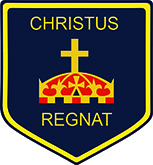 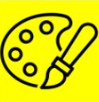 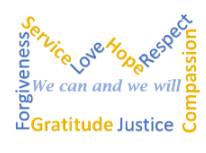 Year 2 Art – Printing and Salt Dough                   		 Golden Thread: Freedom
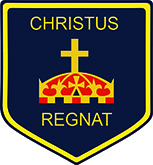 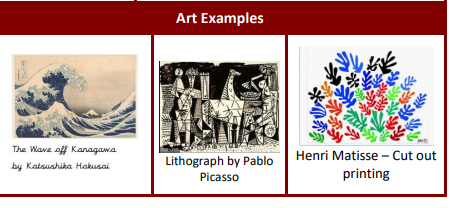 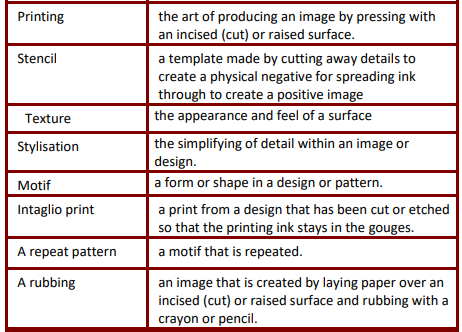 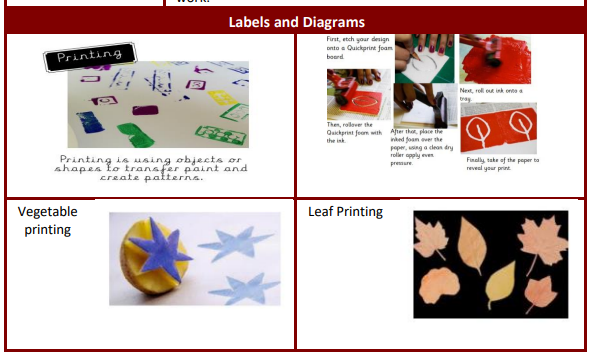 Sky Objectives:  
3.To create a shape using salt dough and to understand how to manipulate salt dough (how to use flour/water to get the right consistency)
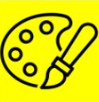